YO SOY LA PALABRA DE DIOS
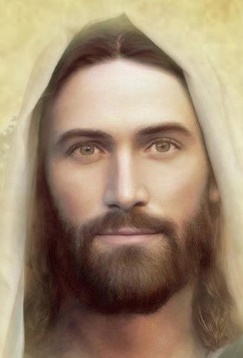 DIOS CREO TODA LA TIERRA
https://youtu.be/v1D00qypvuY?list=RDv1D00qypvuY
DIOS YO QUIERO VERTE
https://youtu.be/v93urzRrILc
YO CREO EN TI
https://youtu.be/ia_4mhl5A0M